Mark’s Autobiography
By Tom Kiddly
My Family
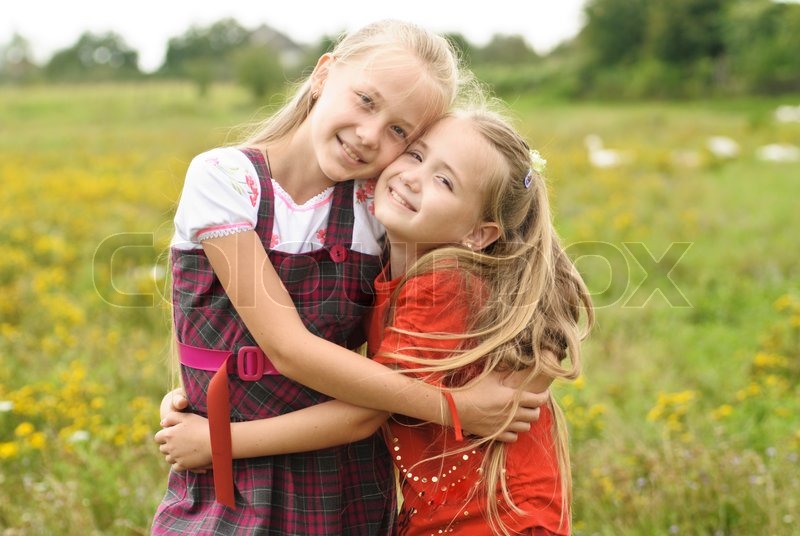 My mom and dad’s names are Delores and Mike
I have two sisters named Jody and Jill. Jody is older than me and Jill is younger.
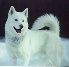 Growing up I always had a dog or two as a pet. Some of their names were Lemon Drop, Cream Puff, Jello, and Sugar. My mom liked food names for pets.
Interests
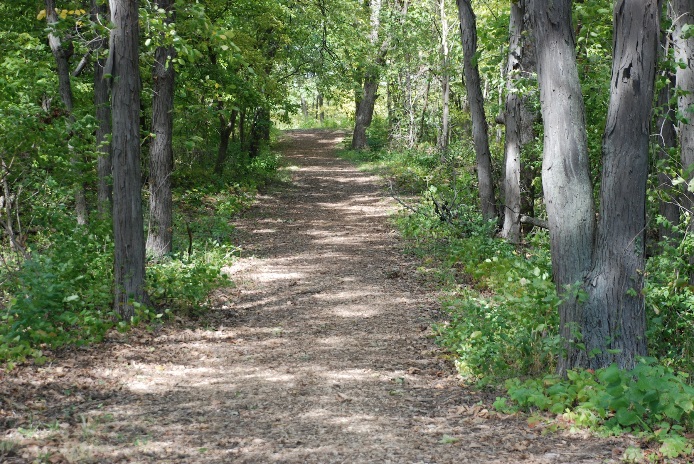 I enjoy taking hikes in the woods and also riding my bike on trails through the woods.
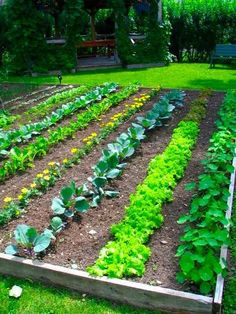 I love to grow food in the vegetable garden and flowers in about 13 curvy flower beds at home. My parents said I was born with a “green thumb”!
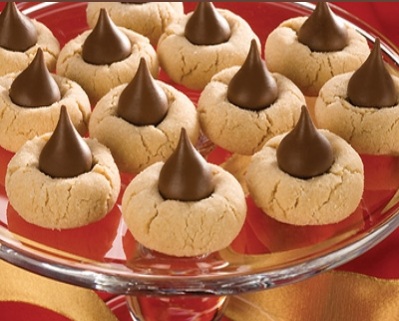 Memories
One of my favorite memories was staying at my grand parents house the night before Christmas. My nana was an excellent cook and baked the best Christmas cookies! I was her official taste tester!
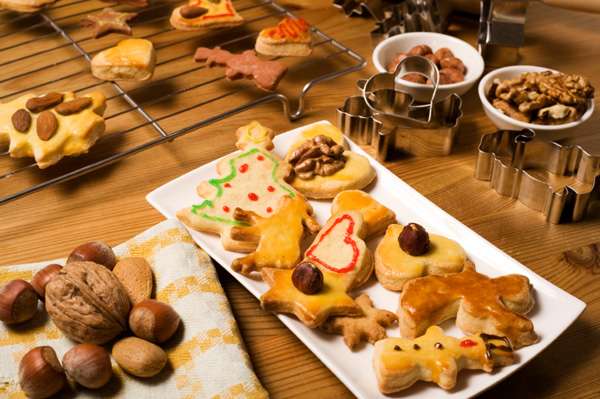 Future
Someday I would like to visit Australia to see kangaroos, koala, platypus, and all the unique animals from “Down Under”!
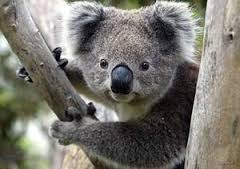 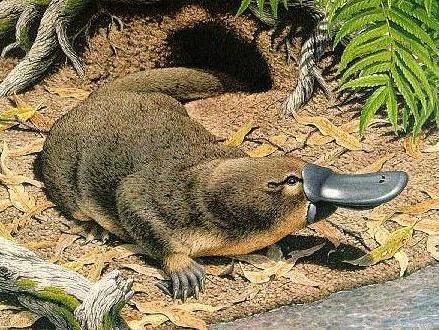 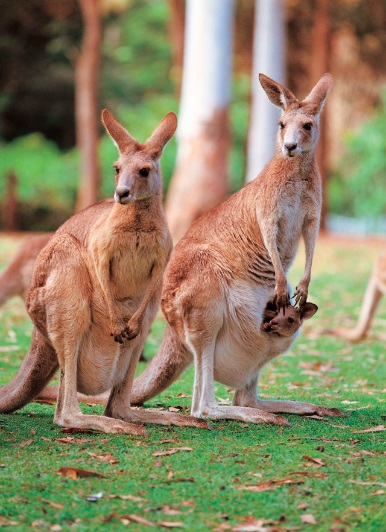 Surprise
I built a real log cabin cutting down the trees with an ax with a friend when I was 13 years old. We mudded the cracks between the logs during the winter!
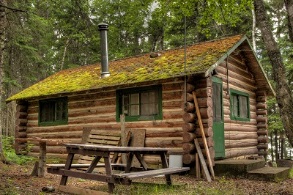